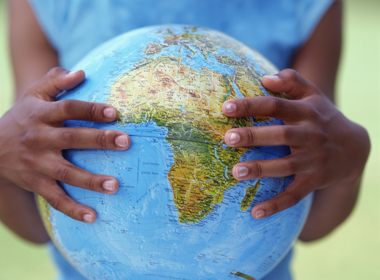 WORLD ISSUES:Development in Africa
ESSAY 2:
The Success Of International Organisations In Resolving Problems in Africa
Role & Effectiveness Of International Organisations In Attempts To Resolve The Issue
SUCCESSFUL
European Union (EU)
Non-Government Organisation (NGO)
Bilateral Aid From UK
African Union
(AU)
UNSUCCESSFUL
United Nations (UN)
Factor 2: Bilateral Aid has resolved Africa’s Problems?
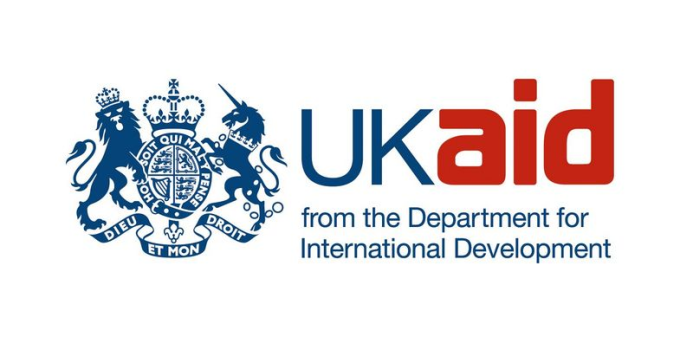 Background DFID:
The Department For International Development (DFID) is the British government department which organises, plans and delivers all development assistance to countries in the developing world where people are suffering from extreme poverty

It is committed to long-term projects to assist development and tackle the underlying causes of poverty, as well as short-term emergencies such as food shortages

In 2013 the UK became the first G7 country to meet the United Nations target of spending 0.7% GDP (or, 11.4 billion yearly)

Of that money in 2014 two of the top 5 recipient countries were in Africa – Ethiopia & Tanzania who received £530 million
Factor 2: Bilateral Aid has resolved Africa’s Problems?
China
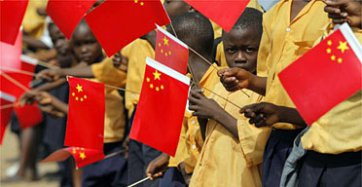 Malaria
Sierra Leone
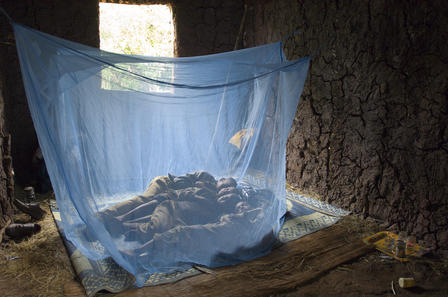 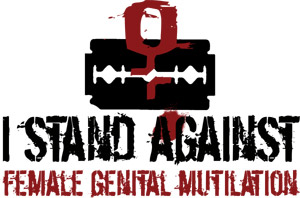 Factor 2: Bilateral Aid has resolved Africa’s Problems?
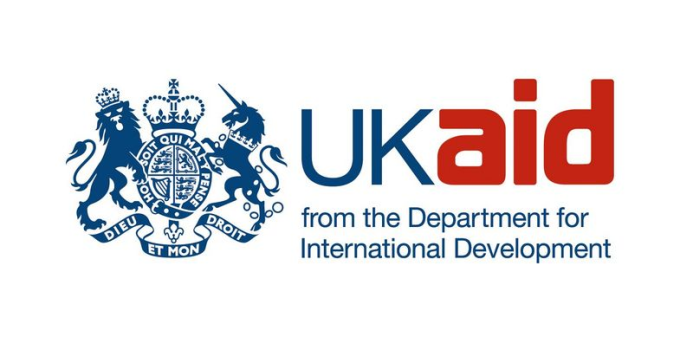 Focus
One of DFIFs key focuses is to improve health, particularly for women and girls & tackling one of Africa’s biggest killers – malaria

WHY IMPORTANT?
Without a healthy work force it is not possible for the economy to function properly – not enough healthy workers
Family members also spend time caring for ill people and cannot work or school
Resources are wasted within the country
Many other countries/businesses do not want to invest
Factor 2: Bilateral Aid has resolved Africa’s Problems?
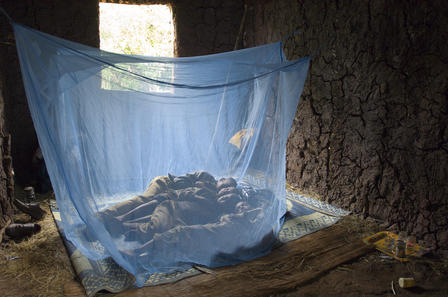 SUCCESS - Ethiopia
A country where 25 million people live in poverty & 10 years ago only 1/3 having access to health facilities – received £356 million in bilateral aid from the UK in 2014/15

A major health problem here is malaria which causes high rates of child mortality however only 1/3s of children under the age of 5 sleep with a net

Funding is currently supporting more than 3,900 health workers to deliver services to 9 million people 

And it is suggested that 1 million children have been protected from becoming infected through these medical programs

Not only this but another 1.4 million now have access to safer drinking water reducing the chance of cholera outbreaks
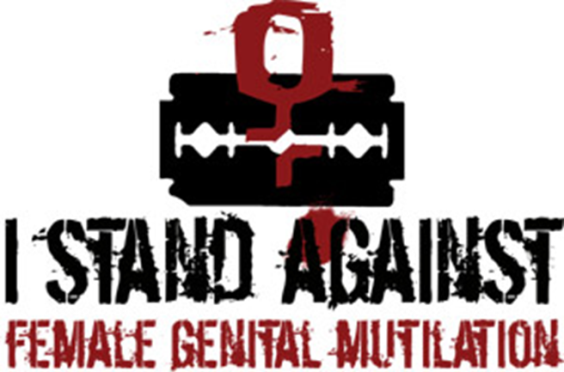 Factor 2: Bilateral Aid has resolved Africa’s Problems?
FAILURE – Kenya & Sierra Leone
The effectiveness of bilateral aid however is mixed: 
It is funded well and has a vast array of experienced experts and supplies 
However… a 2011 report discovered that as much as 25% of all projects have failed to meet their aims

The Ebola outbreak has also set back resolving problems in Africa 
The DFID has been criticised this year for their failure to address violence against women and girls in Sierra Leone 
Where 88% of girls undergo female genital mutilation which can lead to major health implications

E.G. an educational scheme in Kenya  where £55 million was spent on textbooks and classroom resources was stolen by gangs and sold on the black market
There is even evidence of people in Kenya making fraudulent claims for resources they never ordered!
Factor 2: Bilateral Aid has resolved Africa’s Problems?
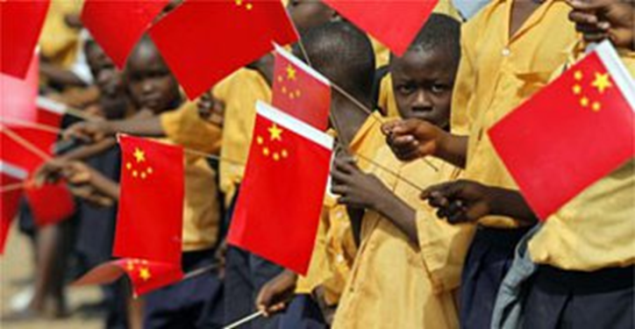 JUDGEMENT:
Overall, much of the finance donated by the DFID comes with political conditions (receiving country must be committed to tackling poverty, upholding human rights and manage public money wisely)

However… aid sometimes falls into the wrong hands

This is controversial as DFID the aid given comes at the cost of around £180 per person per year in the UK!

Also not all bilateral aid is good – some countries deal with African nations to further their own needs e.g. China provides finance & weapons to Sudan in return for oil THUS SHOWING AID ALONE IS NOT ENOUGH TO RESOLVE AFRICA’S PROBLEMS

Fraud, corruption & selling medicines & resources on the black market are challenges however that all organisations face in some parts of Africa
Factor 2: Bilateral Aid has resolved Africa’s Problems?
Questions:
Background to the organisation 

What is the focus of this organisation? 

Why is health important? 

Give an example of success 

Give 2 examples of failure 

Explain why bilateral aid sometimes does not resolve the problems in Africa
Factor 2: Bilateral Aid has resolved Africa’s Problems?
TASK: Use The Plan To Write A Paragraph
Evaluate The Success Of International Organisations In Resolving A World Issue You Have Studied.      12 Marks
Start with : “One international organisation that has seen success in resolving the troubles in Africa is Bilateral Aid Given by the UK.”

The DFID’s focus is to… for example targeting… (Knowledge)
This is extremely important in Africa because… (Explain)
One example of success is… (Example)
One example of failure is… (Example)

Therefore bilateral aid from the UK has seen success however due to… the problems within Africa have not been fully resolved for example… (Judgement & Example)
Factor 2: Bilateral Aid has resolved Africa’s Problems?
JUDGEMENT… Why Is Aid Not Effective?
War Disruption (refugees)
Extremist Groups (kidnapped girls)
Corrupt Governments misspending money
Large amounts of debts to be paid off which cant be directed into infrastructure
Poor Health (farmers)
Poor education
Evaluate The Success Of International Organisations In Resolving A World Issue You Have Studied.      12 Marks
[Speaker Notes: It is not the main factor affecting developemnt]